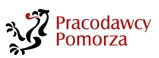 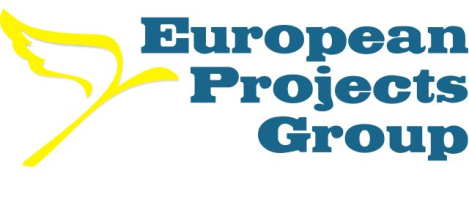 Dotacje UE dla przedsiębiorstw
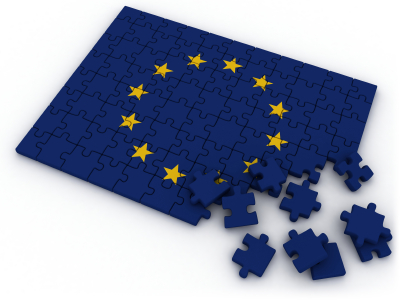 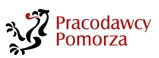 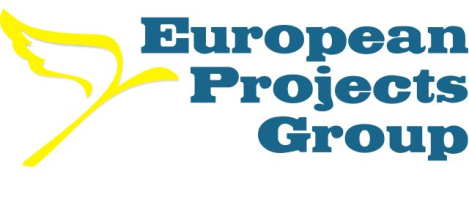 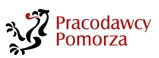 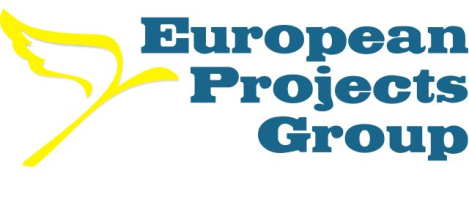 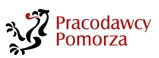 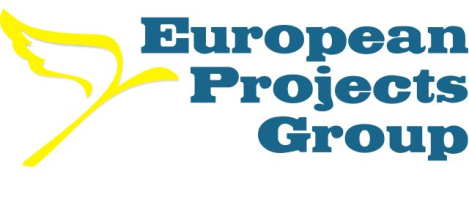 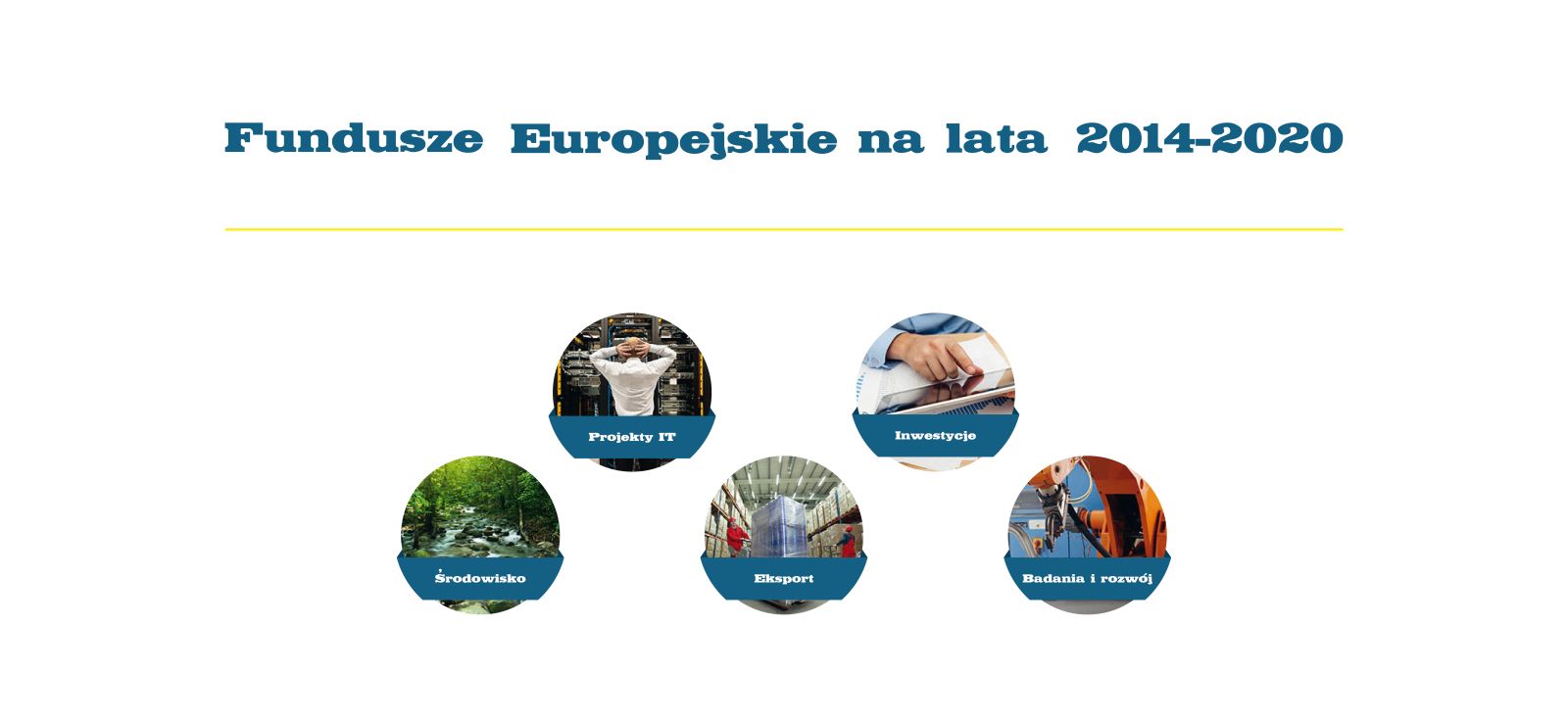 6. Prezentacja przykładowych zrealizowanych projektów
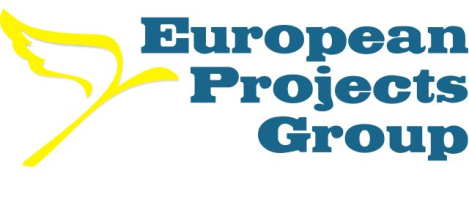 Mikroprzedsiębiorstwo
Małe przedsiębiorstwo
Średnie przedsiębiorstwo
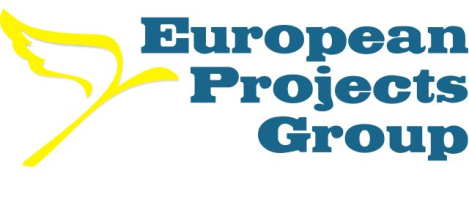 Samodzielne
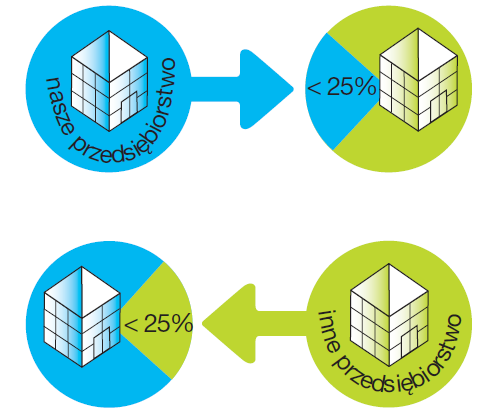 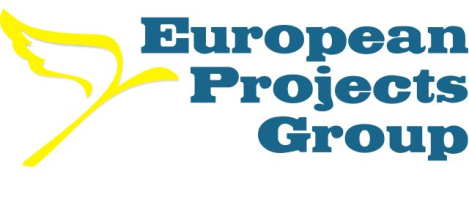 Partnerskie
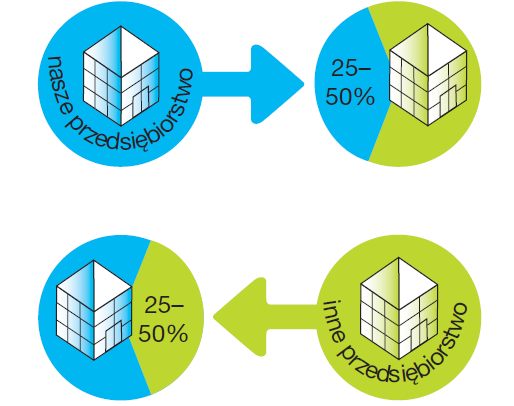 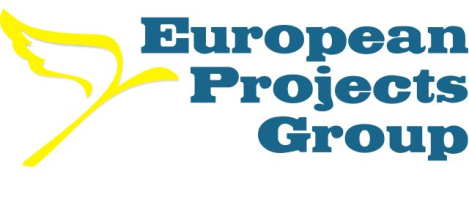 Powiązane
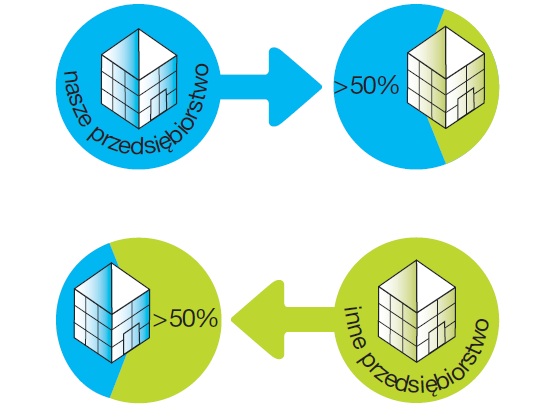 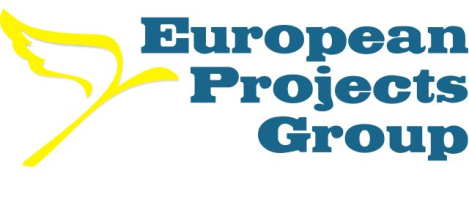 Krajowe Inteligentne SpecjalizacjeRegionalne Inteligentne Specjalizacje
Dofinansowanie kierowane jest często na projekty wpisujące się w co najmniej jedną inteligentną specjalizację (KIS/RIS)
4. Poziomy dofinansowania
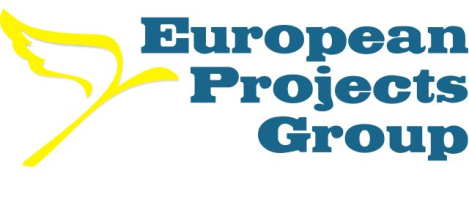 Pomoc regionalna określona w Rozporządzeniu Rady Ministrów z dn. 30 czerwca 2014 r. w sprawie ustalenia mapy pomocy regionalnej na lata 2014 – 2020.
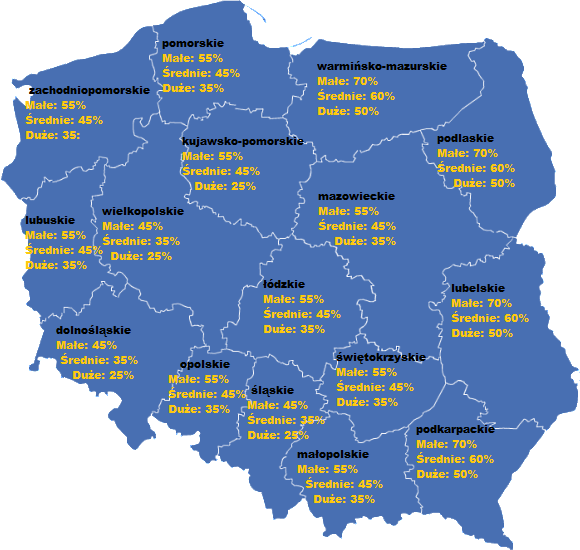 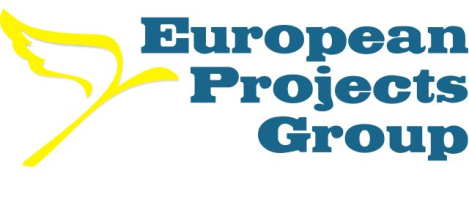 Projekty w ramach tej kategorii mają służyć internacjonalizacji przedsiębiorstw, rozszerzaniu ich działalności operacyjnej o zagraniczne rynki zbytu, znalezienie zagranicznych partnerów handlowych.  
Realizowane będą w ramach:

Programu Operacyjnego Inteligentny Rozwój
Regionalnych Programów Operacyjnych
Programu Operacyjnego Polska Wschodnia
Projekty na promocję przedsiębiorstw za granicą„Internacjonalizacja”
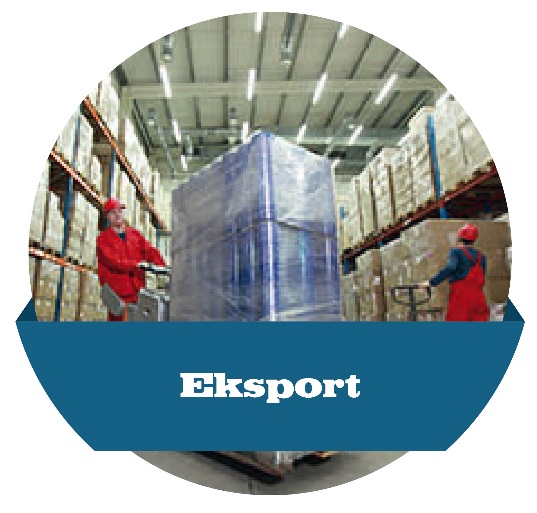 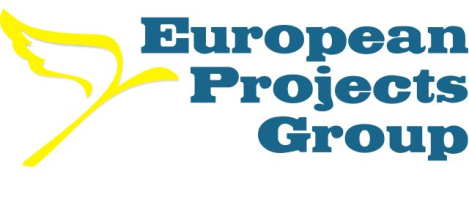 Przykładowe rodzaje kosztów kwalifikowalnych
Koszt misji gospodarczych przedstawicieli firmy, w tym:
   organizacja misji przez firmy zewnętrzne;
   transport (w tym wizy i ubezpieczenia), zakwaterowanie, diety osób uczestniczących w projekcie;
   bilety wstępu na imprezy wystawiennicze, konferencje.
Koszt uczestnictwa w targach, w charakterze wystawcy, w tym:
    wynajęcie, zabudowa stoiska;
    obsługa techniczna stoiska;
    transport eksponatów;
    transport (w tym wizy i ubezpieczenia), zakwaterowanie, diety osób uczestniczących w projekcie;
Projekty na promocję przedsiębiorstw za granicą„Internacjonalizacja”
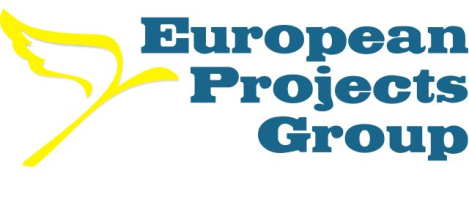 Rodzaj kosztów kwalifikowalnych c.d.
Promocja (materiały reklamowe, ulotki, foldery, wizytówki, gadżety, itp.);

Inne, tj.: bazy danych, strategie marketingowe, strategie finansowania, doradztwo prawne, certyfikacja produktów, itp.
Projekty na promocję przedsiębiorstw za granicą„Internacjonalizacja”
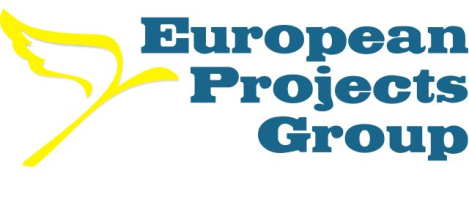 Efekt końcowy:
Rozpoczęcie, wzrost eksportu, a co za tym idzie wzrost przychodów z eksportu;

Wzrost % udziału przychodów z eksportu w stosunku do przychodów z rynku krajowego;

Podpisanie długofalowych kontraktów w zagranicznymi odbiorcami.
Projekty na promocję przedsiębiorstw za granicą„Internacjonalizacja”
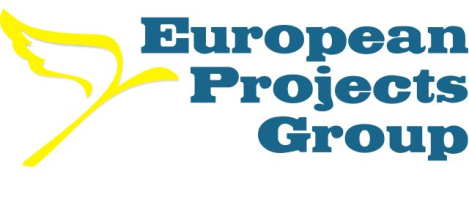 Dofinansowanie dla projektów dotyczących uczestnictwa w działaniach promocyjnych w celu promowania marek na rynkach zagranicznych

Z działania mogą skorzystać: mikro, mali i średni przedsiębiorcy
Maksymalna wartość kosztów kwalifikowalnych: 1 000 000 zł
Maksymalna intensywność dofinansowania: do 50% lub 85%
Kwota przeznaczona na dofinansowanie: I etap 100 mln zł, 
  	                                                       II etap 200 mln zł
Daty najbliższych konkursów: I etap: 24 czerwca – 05 sierpnia
		              II etap: styczeń 2017 r.
Poddziałanie 3.3.3 Wsparcie MŚP w promocji marek produktowych 
„Go to Brand”
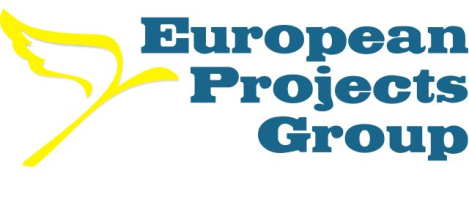 Branże polskiej gospodarki wybrane przez Ministerstwo Rozwoju

Sprzęt medyczny
Kosmetyki
IT/ICT
Jachty i łodzie
Meble
Polskie specjalności żywnościowe
Sektor usług prozdrowotnych
Biotechnologia i farmaceutyka
Moda polska
Budowa i wykańczanie budowli
Maszyny i urządzenia
Części samochodowe i lotnicze
Poddziałanie 3.3.3 Wsparcie MŚP w promocji marek produktowych 
„Go to Brand”
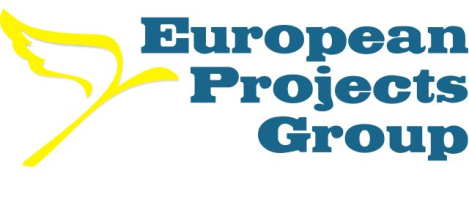 Program promocji branży jachtów i łodzi rekreacyjnych

Program skierowany do Mikro, Małych i Średnich przedsiębiorców z wybranych kodów PKD

Termin realizacji projektu 25 czerwiec 2016 – 30 czerwiec 2019

Konieczność wyboru przynajmniej jednego perspektywicznego rynku spoza UE, który będzie zgodny ze strategią firmy
USA
Zjednoczone Emiraty Arabskie
Norwegia
Turcja
Rosja
Australia
Chiny
Poddziałanie 3.3.3 Wsparcie MŚP w promocji marek produktowych 
„Go to Brand”
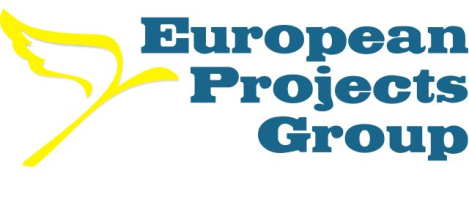 Program promocji branży jachtów i łodzi rekreacyjnych

Konieczność uczestnictwa w min. 6 wydarzeniach targowych spośród 19 dostępnych w tym w 3 wydarzeniach w ramach których zorganizowano narodowe stanowisko informacyjne

Możliwość udziału w max. 3 indywidualnych wyjazdowych i grupowych misjach gospodarczych na rynkach perspektywicznych

Możliwość organizacji max. 6 przyjazdowych misji gospodarczych dla dealerów, kontrahentów, oraz dziennikarzy z krajów perspektywicznych i  związanych z branżą

Możliwość zakupu usługi szkoleniowej 2% kosztów projektu oraz usługi doradczej 5% kosztów projektu
Poddziałanie 3.3.3 Wsparcie MŚP w promocji marek produktowych 
„Go to Brand”
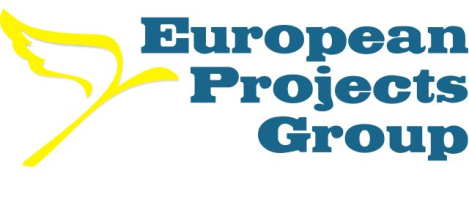 Inteligentne Specjalizacje Pomorza:


Technologie offshore i portowo-logistyczne,

Technologie interaktywne w środowisku nasyconym informacyjnie,

Technologie ekoefektywne w produkcji, przesyle, dystrybucji i zużyciu energii i paliw oraz w budownictwie,

Technologie medyczne w zakresie chorób cywilizacyjnych i okresu starzenia.
Poddziałanie 2.2.1 Inwestycje profilowane – wsparcie dotacyjne
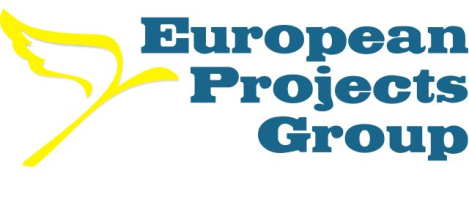 Typy projektów mogących otrzymać wsparcie:

Budowa i rozbudowa infrastruktury (m.in. Obiektów, maszyn, instalacji, urządzeń),

Unowocześnienie składników majątku trwałego,

Zmiana procesu produkcyjnego,

Zmiana organizacyjna przedsiębiorstwa poprzez wdrażanie systemów zarządzania.
Poddziałanie 2.2.1 Inwestycje profilowane – wsparcie dotacyjne
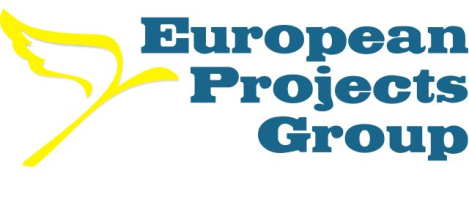 Przykładowe rodzaje kosztów kwalifikowalnych:

Budowa i rozbudowa obiektów,

Zakup środków trwałych (maszyn, urządzeń, linii technologicznych)

Zakup sprzętu IT,

Zakup oprogramowania.

Zakup innych WNiP
Poddziałanie 2.2.1 Inwestycje profilowane – wsparcie dotacyjne
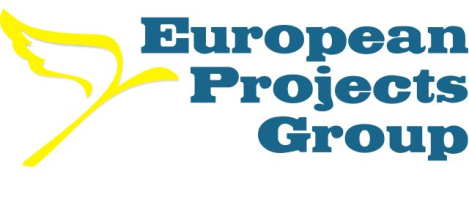 Założenia:

Termin: ogłoszenie naboru XII.2016 r., nabór I kw. 2017 r. 

Wsparcie finansowe adresowane jest do mikro, małych i średnich przedsiębiorstw, działających w obszarach inteligentnych specjalizacji oraz innowacji

Maksymalna wartość wydatków kwalifikowalnych projektu: 
    2 mln zł.

Maksymalna intensywność wsparcia: 55 %
Poddziałanie 2.2.1 Inwestycje profilowane – wsparcie dotacyjne
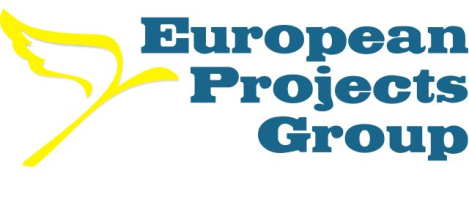 Typy projektów mogących otrzymać wsparcie:

Prace badawczo – rozwojowe, w tym:
Realizacja przez przedsiębiorstwa badań przemysłowych i prac rozwojowych, 
Wsparcie procesu zabezpieczenia i ochrony własności intelektualnej przedsiębiorstwa, 
zakup przez przedsiębiorstwa i dostosowanie do wdrożenia wyników prac B+R oraz praw do własności intelektualnej, 
realizacja projektów badawczo-rozwojowych zmierzających do komercjalizacji wyników.

Tworzenie i rozwój infrastruktury B+R, w tym:
budowa, rozbudowa, przebudowa laboratoriów specjalistycznych, 
zakup wyposażenia.
Poddziałanie 1.1.1 Ekspansja przez innowacje – wsparcie dotacyjne
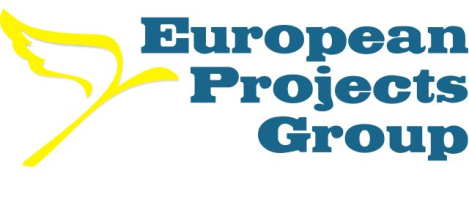 Przykładowe rodzaje kosztów kwalifikowalnych:

Wynagrodzenia wraz z pochodnymi,

Koszty podwykonawstwa,

Koszt zakupu materiałów i produktów,

Zakup materiałów eksploatacyjnych,

Zakup oprogramowania,

Zakup innych WNiP,

Koszt promocji projektu.
Poddziałanie 1.1.1 Ekspansja przez innowacje – wsparcie dotacyjne
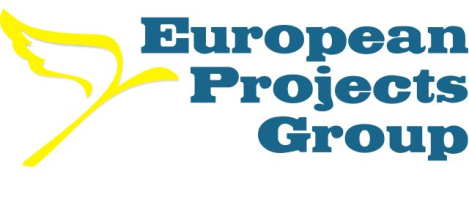 Założenia:

Termin: ogłoszenie naboru II kwartał 2017 r. (??). 

Wsparcie finansowe adresowane jest do mikro, małych, średnich oraz dużych przedsiębiorstw, działających w obszarach inteligentnych specjalizacji oraz innowacji.

Maksymalna wartość dofinansowania: brak.

Maksymalna intensywność wsparcia, w zależności od typu projektu: do 80 %.
Poddziałanie 1.1.1 Ekspansja przez innowacje – wsparcie dotacyjne
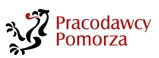 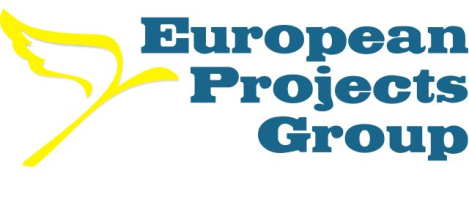 EUROPEAN PROJECTS GROUP SP. Z O.O.

ul. Wodnika 44/1   80-299 Gdańsk

tel. 58 732 19 28

www.europg.pl